Welcome to
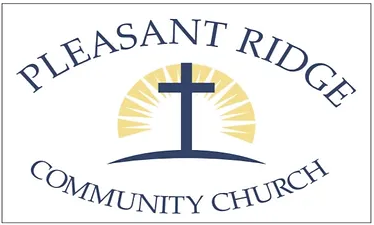 THE GRADUATION
PROVERBS 22:6

6 Train up a child in the way he should go:
And when he is old, he will not depart from it.
I PETER 4:8

 Most of all, love each other as if your life depended on it. Love makes up for practically anything.
ROMANS 8:5-8

5 Those who are dominated by the sinful nature think about sinful things, but those who are controlled by the Holy Spirit think about things that please the Spirit. 6 So letting your sinful nature control your mind leads to death. But letting the Spirit control your mind leads to life and peace. 7 For the sinful nature is always hostile to God. It never did obey God’s laws, and it never will. 8 That’s why those who are still under the control of their sinful nature can never please God.
COLOSSIANS 3:5

5 So put to death the sinful, earthly things lurking within you. Have nothing to do with sexual immorality, impurity, lust, and evil desires. Don’t be greedy, for a greedy person is an idolater, worshiping the things of this world.
2 TIMOTHY 2:22

2 Run from anything that stimulates youthful lusts. Instead, pursue righteous living, faithfulness, love, and peace. Enjoy the companionship of those who call on the Lord with pure hearts.
II CHRONICLES 16:9

The eyes of the Lord search the whole earth in order to strengthen those whose hearts are fully committed to him.